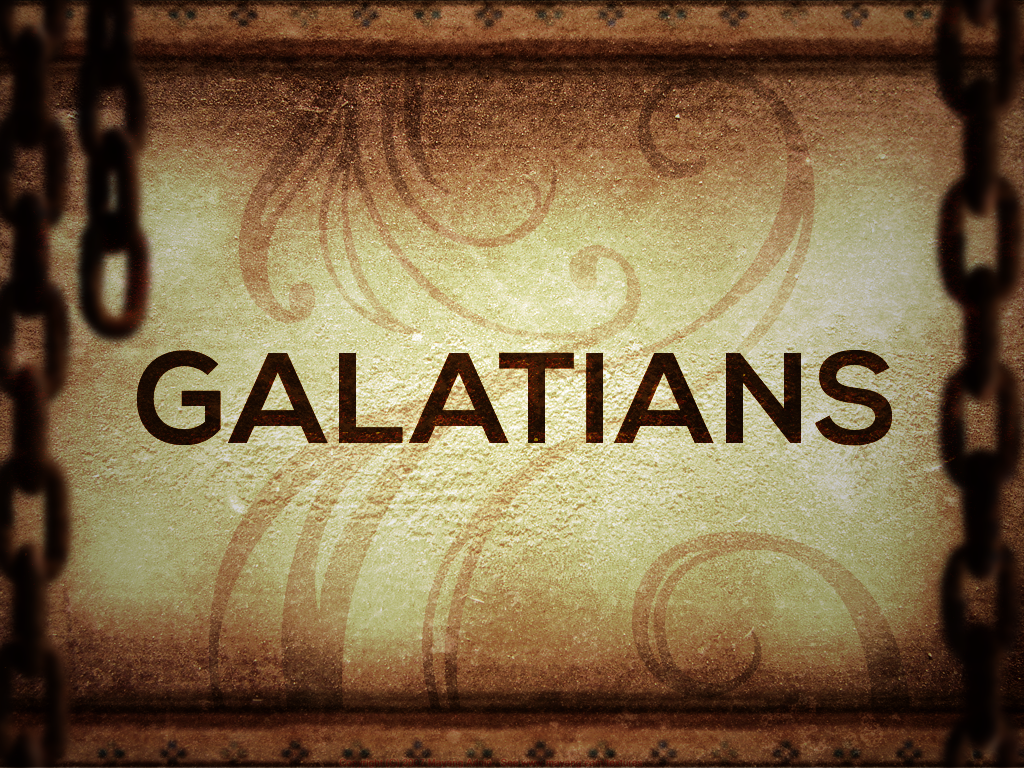 [Speaker Notes: The problem that had reared its ugly head amongst the Galatians wasn’t merely because a false gospel had been taught. There was the consequences of this false gospel, adherence to the law, that had created a negative leavening affect regarding their attitudes. Seeking justification by law is to seek justification by self. This foments into pride which naturally leads to looking down on others who do not adhere to your standards. This disdain shows itself in fighting, division, envy, jealousy, and other lusts of the flesh. Having shown the Galatians that this is evidence they are walking by the flesh and not by the Spirit, he is now seeking to show them what kinds of attitudes the Holy Spirit should be manifesting in each of their lives by way of practical application. It should lead to an attitude of seeking the welfare of our brethren, both spiritually and materially, which is the import behind this last chapter in this epistle to the Galatian churches.]
Be Responsible For One Another
Gal 6:1-5 – “1Brethren, even if anyone is caught in any trespass, you who are spiritual, restore such a one in a spirit of gentleness; each one looking to yourself, so that you too will not be tempted. 2Bear one another’s burdens, and thereby fulfill the law of Christ. 3For if anyone thinks he is something when he is nothing, he deceives himself. 4But each one must examine his own work, and then he will have reason for boasting in regard to himself alone, and not in regard to another. 5For each one will bear his own load.”
Why should those who are spiritual seek to restore brethren?

For exhibiting the right attitude, wisdom, and earnestness

Point: Those seeking the welfare of their brethren understand their plight more clearly  

How does bearing one another’s burdens fulfill the law of Christ?

It exemplifies the 2nd greatest commandment

Point: Disciples share a “one another” mentality

Why are vs. 3 & 4 an important admonition for the Galatians?

Because of the deceit mentioned in 5:26 and the “party” mentality of the Judaizers in 4:17

Point: Self-inflation overlooks the fact we are “nothing” compared to our Savior

How do we reconcile vs. 2 with the seemingly contradictory vs. 5?

Aiding those who succumb to the flesh vs. the work we are expected to do in view of the opportunities God has given us
[Speaker Notes: Why should those who are spiritual seek to restore brethren?

For exhibiting the right attitude

Anyone seeking to restore another must exhibit attitudes of mercy, compassion, empathy, and gentleness. If I approach someone with disgust, haughtiness, or ugliness, I am more likely to steer that person away from restoration than to bring them to it. The golden rule must always be practiced, approaching how I would wish to be approached if the situation were reversed.

b) For exhibiting wisdom

Wisdom is indicative of restoration. There are questions I need to ask before trying to restore another. Have I developed a healthy enough relationship with this person that they will receive my pleas? Can I be direct with this person or should I go the route Nathan did with David? Jude 22-23 is applicable because how we approach will often be dictated by where this person is or has been spiritually in the past.

c) For exhibiting earnestness

Only those who are spiritual will truly understand the urgency of restoring a brother early. Spiritual people know that the longer you wait, the more hardened a heart can become. For example, a person who has stopped attending services should have already been showing signs of apostasy that spiritual brethren who are being alert should have honed in on.

2) How does bearing one another’s burdens fulfill the law of Christ?

In His ministry, Jesus said the 1st and 2nd greatest commandments is where the entire Law depended (Matt 22:40). Therefore, when we hold one another in such high regard that we are living the 2nd greatest commandment, we will bear their burdens in all things, especially those of a spiritual magnitude that often seems heaviest. Our relationship in Christ is a “one another” relationship in which each member depends on another member of the body to sustain it. When each member is doing its part, it leads to the successful growth of the body (Eph 4:16). 

3) Why are vs. 3 & 4 an important admonition for both the Judaizers and Galatians they had influenced?

It fits well with the conceit mentioned in 5:26, the party mentality of the Judaizers in (4:17).  We go wrong when we compare ourselves to others because all of us, when compared to Christ, are nothing. So there is no room for boasting or attitudes of superiority. Comparing ourselves always to Christ, who died to save us from our sins, will help us to retain the humility we need. And so, how do I measure up w/Jesus?  If there is cause to rejoice, let it be because of my teaching, my encouragement of others, and the fact that I have served those in need. But even if we’ve done everything, we are unworthy servants because we’ve only done that which we ought to have already done (Luke 17:10).

4) How do we reconcile vs. 2 with the seemingly contradictory vs. 5?

These 2 seemingly contradictory statements must be understood in their individual contexts. The first statement involves assisting those who succumb to the flesh, something we have all been guilty of. The second statement refers to the work that we are expected to do in view of the opportunities God has given us.  I am ultimately responsible for what I am and what I do, but God has blessed me with loving, spiritual brethren who will help me be what I should be, even as I stumble from time to time. This is no contradiction, it is the body being the body – as a member, I aid other members by being aided by those same members.]
Be Responsible For One Another
Gal 6:6-10 – “6The one who is taught the word is to share all good things with the one who teaches him. 7Do not be deceived, God is not mocked; for whatever a man sows, this he will also reap. 8For the one who sows to his own flesh will from the flesh reap corruption, but the one who sows to the Spirit will from the Spirit reap eternal life. 9Let us not lose heart in doing good, for in due time we will reap if we do not grow weary. 10So then, while we have opportunity, let us do good to all people, and especially to those who are of the household of the faith.”
From vs. 6, what is included in “all good things”?

Material support for those devoted to teaching the word

Point: Such men should be supported reciprocally for the blessing they imparted

How does Paul’s warning about sowing/reaping bolster his prior admonition to walk by the Spirit and not the flesh?

Sown seed will reap fruit after its own kind

Point: By honestly evaluating our expenditures, it will reveal what harvest we should expect

Why would Paul put more emphasis on doing good for other Christians?

Because we are family (a household)

Point: Our spiritual family should take priority over any earthly relationship
[Speaker Notes: From vs. 6, what is included in “all good things”?

Paul has already encouraged the spiritual support for brethren struggling in sin (6:1), so he now urges the material supporting of those who have devoted their life to teaching the word. There is no separate clergy or priesthood in the Lord’s church, but there were men who had devoted themselves fully to the task of teaching and preaching and evangelism. Paul indicates that such men should be supported in reciprocation for the blessing they have imparted (cf. 1 Cor 9:7-14). This is crucial for the growth and sustainability of any local congregation as history has shown that not doing so has led God’s temple to fall into disarray (Neh 13:10-14)

2) How does Paul’s warning about sowing/reaping bolster his prior admonition to walk by the Spirit and not the flesh?

When seed is sown, it will produce after its own kind. This extends beyond being an agricultural truth to the spiritual realm. If our efforts in life are aimed toward the flesh, we should not be surprised when we reap corruption. And so honestly evaluating our expenditures will reveal what harvest we should expect. Even for those who are sowing to the Spirit, we run the risk of growing weary in our service. And so we must not measure the harvest by external circumstances but rather by the promise that faithful, patient sowing will produce the harvest God desires.  It is too easy to measure “success” by human standards and lose heart when those standards are unmet.

3) Why does Paul put more emphasis on doing good for other Christians?

Anyone knows that family takes precedence over friends. How much more should the family of God take over any earthly relationship? And so be a blessing to others, whether in the household of God or not. But those of like precious faith should need to be on forefront of our mind in that these relationships will last beyond eternity.]